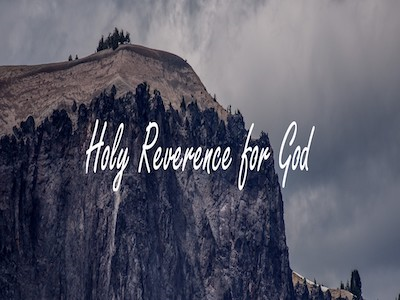 Showing Reverence for God
Church of Christ at Medina
September 29th, 2019
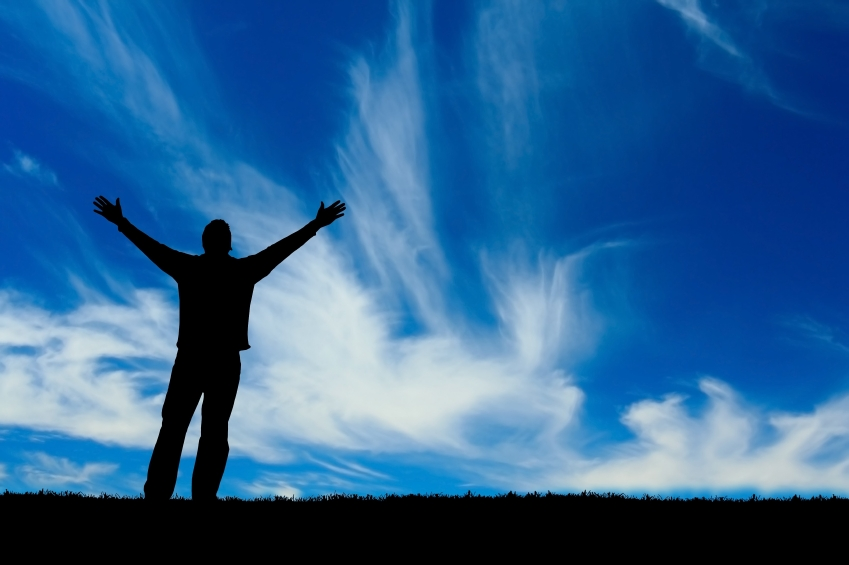 Reverence Defined
“A son honors his father, and a servant his master.  If then I am a father, where is my honor?  And if I am a master, where is my fear? Says the Lord of hosts to you, O priests, who despise my name.”
Malachi 1:6, ESV
The book of Malachi helps us to understand reverence for God.
To reverence God means to treat God with the proper respect.  It is treat God as holy.
Malachi 1:6, 1:11-12
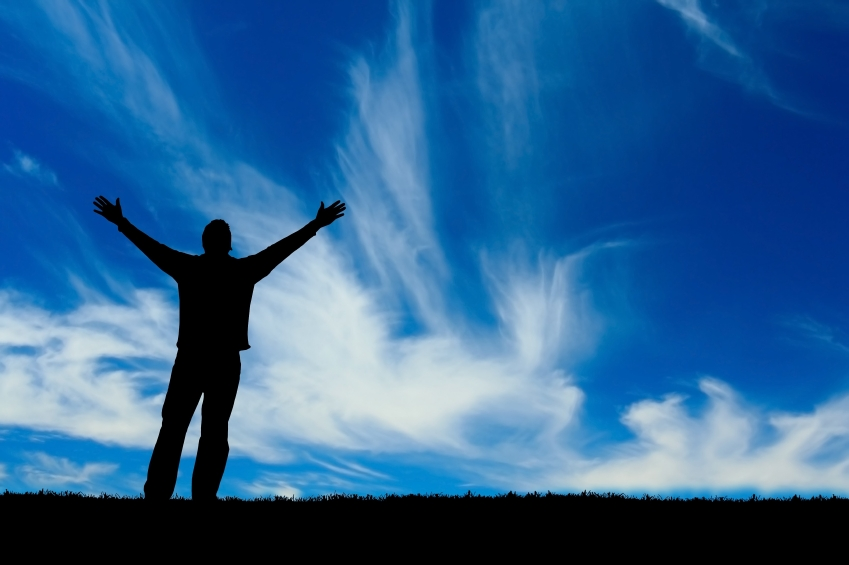 Reverence, or the lack of, is seen in our…
“And if you call on him as Father who judges impartially according to each one’s deeds, conduct yourselves with fear throughout the time of your exile...”
1 Peter 1:17, ESV
…actions.
Example:  Moses and Aaron
It is not just those who reject God who fail to revere Him.  Even those of us who believe and want to honor Him will fail at times.
“Honor everyone.  Love the brotherhood.  Fear God.  Honor the emperor.”   (1 Peter 2:17, ESV)
Numbers 20:2-13, 1 Peter 1:13-17, 1 Peter 2:17
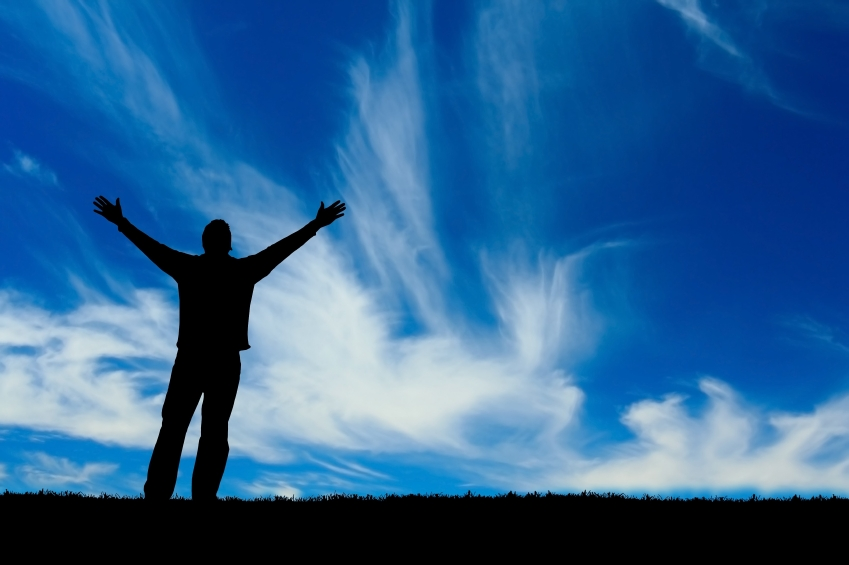 Reverence, or the lack of, is seen in our…
“Guard your steps when you go to the house of God.  To draw near to listen is better than to offer the sacrifice of fools, for they do not know that they are doing evil.”
Ecclesiastes 5:1, ESV
…actions.
…worship.
Reverent and acceptable worship is designed to honor the one being praised.
Reverent worship must be with the proper attitude.
“Ascribe to the Lord the glory due his name; worship the Lord in the splendor of holiness.”  (Psalm 29:2)
Ecclesiastes 5:1, Psalm 29:2, Leviticus 10:1-11, Jeremiah 7:21-23
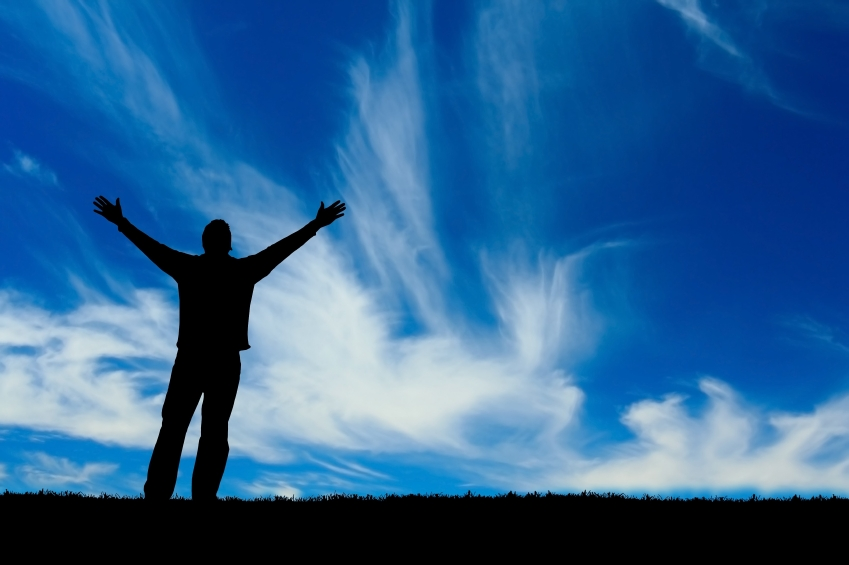 Reverence, or the lack of, is seen in our…
“But above all, my brothers, do not swear, either by heaven or by earth or by any other oath, but let your ‘yes’ be yes and your ‘no’ be no, so that you may not fall under condemnation.”
James 5:12, ESV
…actions.
…worship.
…speech.
Our speech is one of the easiest ways to honor God.
It is also one of the easiest ways to be irreverent.  
Examples:  Euphemisms are words used as substitutions in order to be “less offensive or objectionable.”  Yet, they still represent the original word.
Hebrews 13:12, Matthew 12:36, Ephesians 5:4, James 5:12
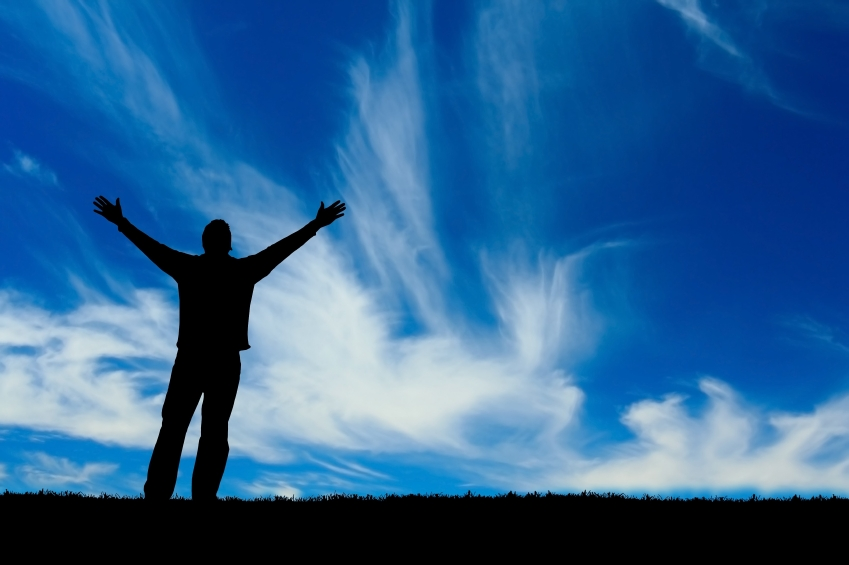 Euphemisms
OMG – This stands for “O My God.”
Gee – Euphemistic construction of the name of Jesus.
Gosh, Golly – Euphemistic construction of the name of God.
Good Gracious, Good Grief and My Goodness – all oaths that are euphemisms for God.

When used reverently, we can use the names of God, Jesus and the Holy Spirit  in our conversations.  However, we should not flippantly nor vainly use God’s name nor anything that represents His name!
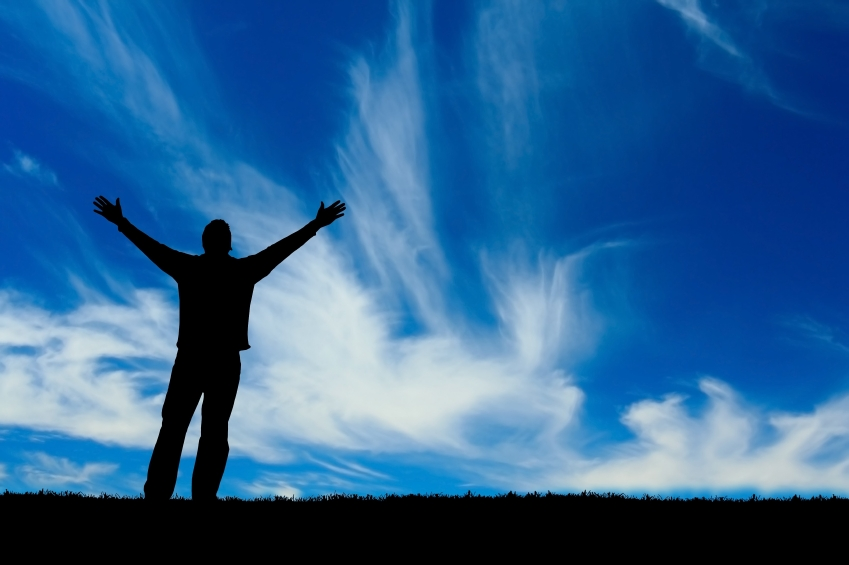 Consequences of Irreverent Behavior
“…for our God is a consuming fire.”
Hebrews 12:28-29, ESV
In short, “the Lord will not hold him guiltless who takes His name in vain.”  (Exodus 20:3)
Exodus 20:3, Hebrews 12:28-29
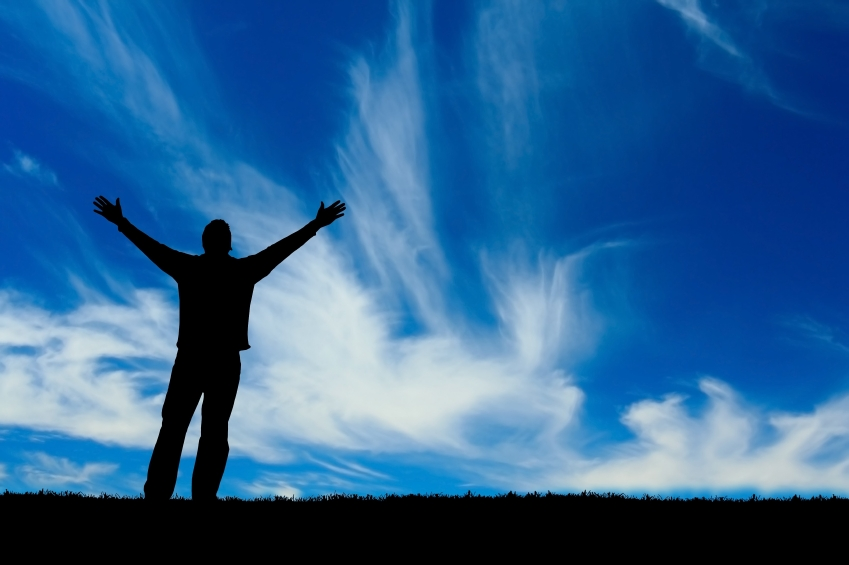 Developing the Proper Reverence for God
“Let all the earth fear the Lord; let all the inhabitants of the world stand in awe of Him!”
Psalm 33:8, ESV
Remind ourselves who God is.
Remind ourselves of what God has done.


“Let us hear the conclusion of the whole matter: Fear God and keep His commandments, for this is man’s all.”   
- Ecclesiastes 12:13, NKJV
Exodus 3:5, Joshua 5:15, Nehemiah 8:5, Job 40:4, Revelation 11:16, Psalm 33:8, 1 Peter 1:13-21